Christopher J. Seufert, EsquireSeufert Law Office, PA
59 Central St, Franklin NH 03235 
(603) 934-9837
 cseufert@seufertlaw.com
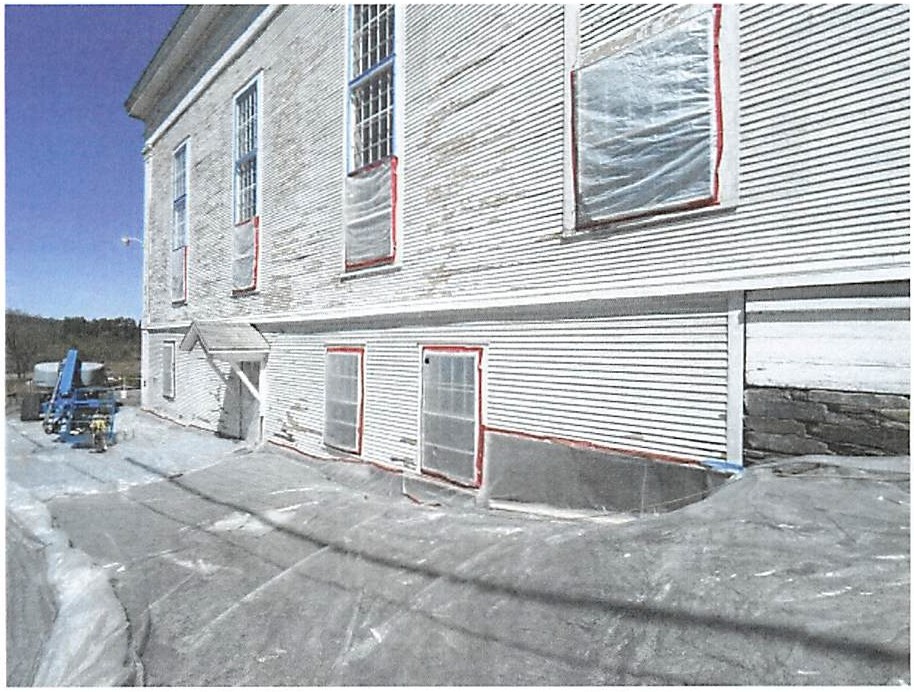 MONEY GUNS AND LAWYERS
WHY GRAMMA
WHAT BIG TEETH YOU HAVE
EPA 	Enforcement
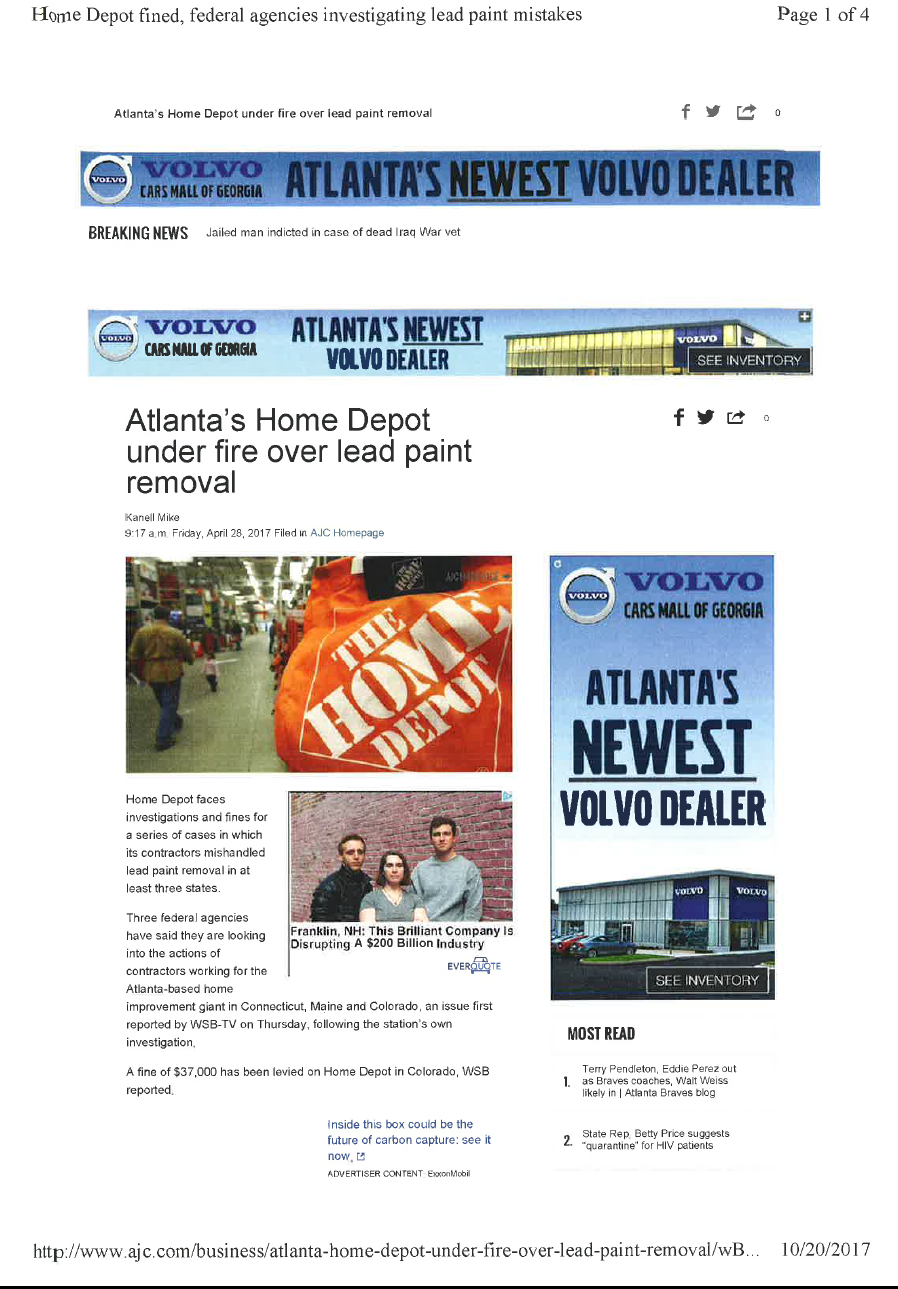 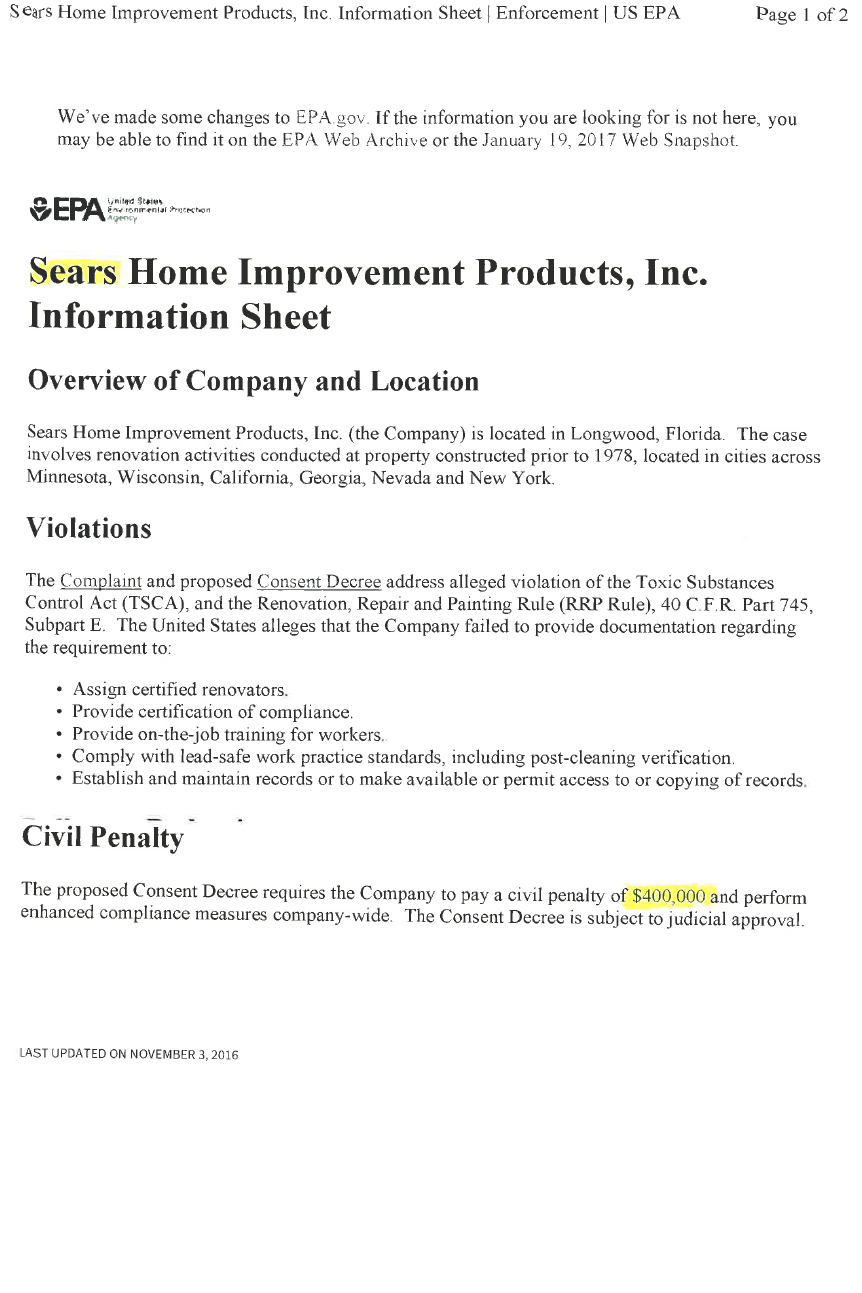 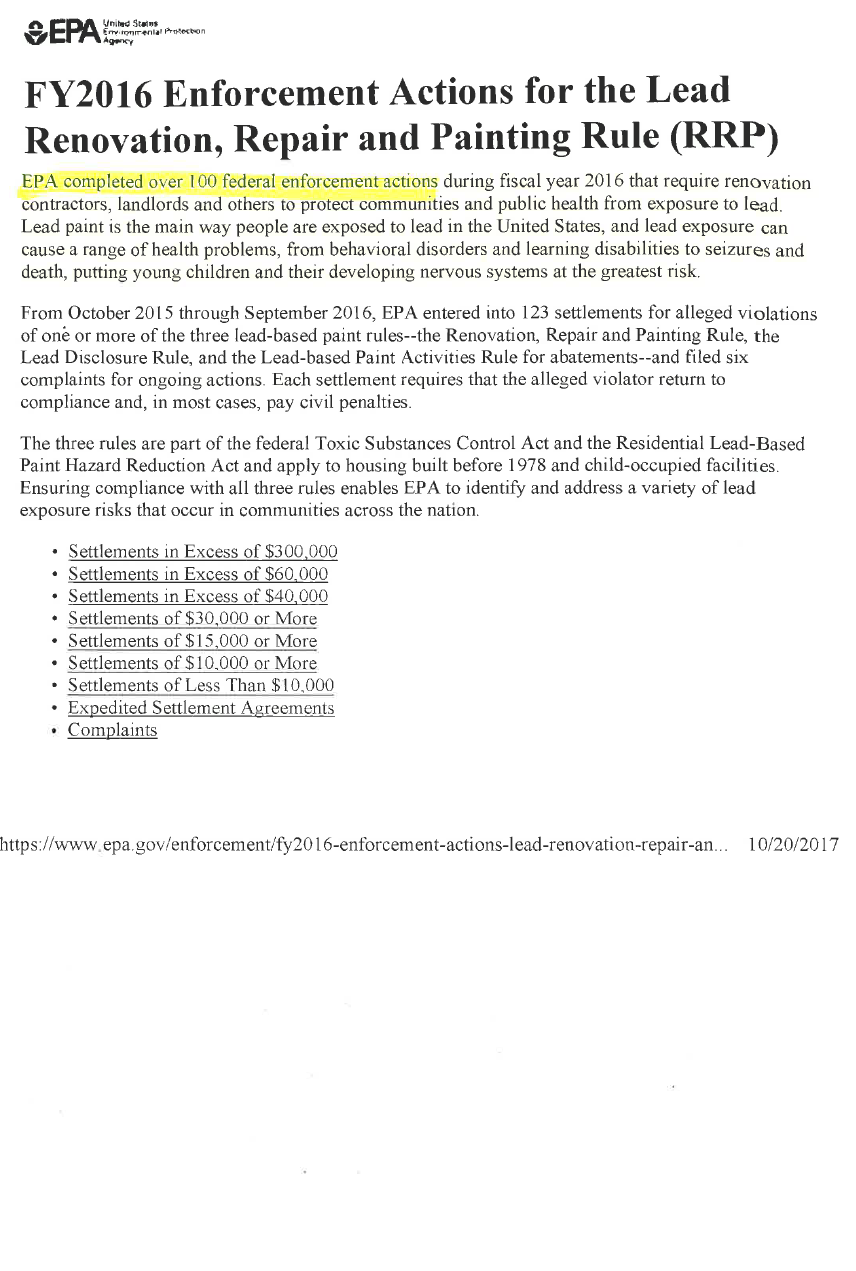 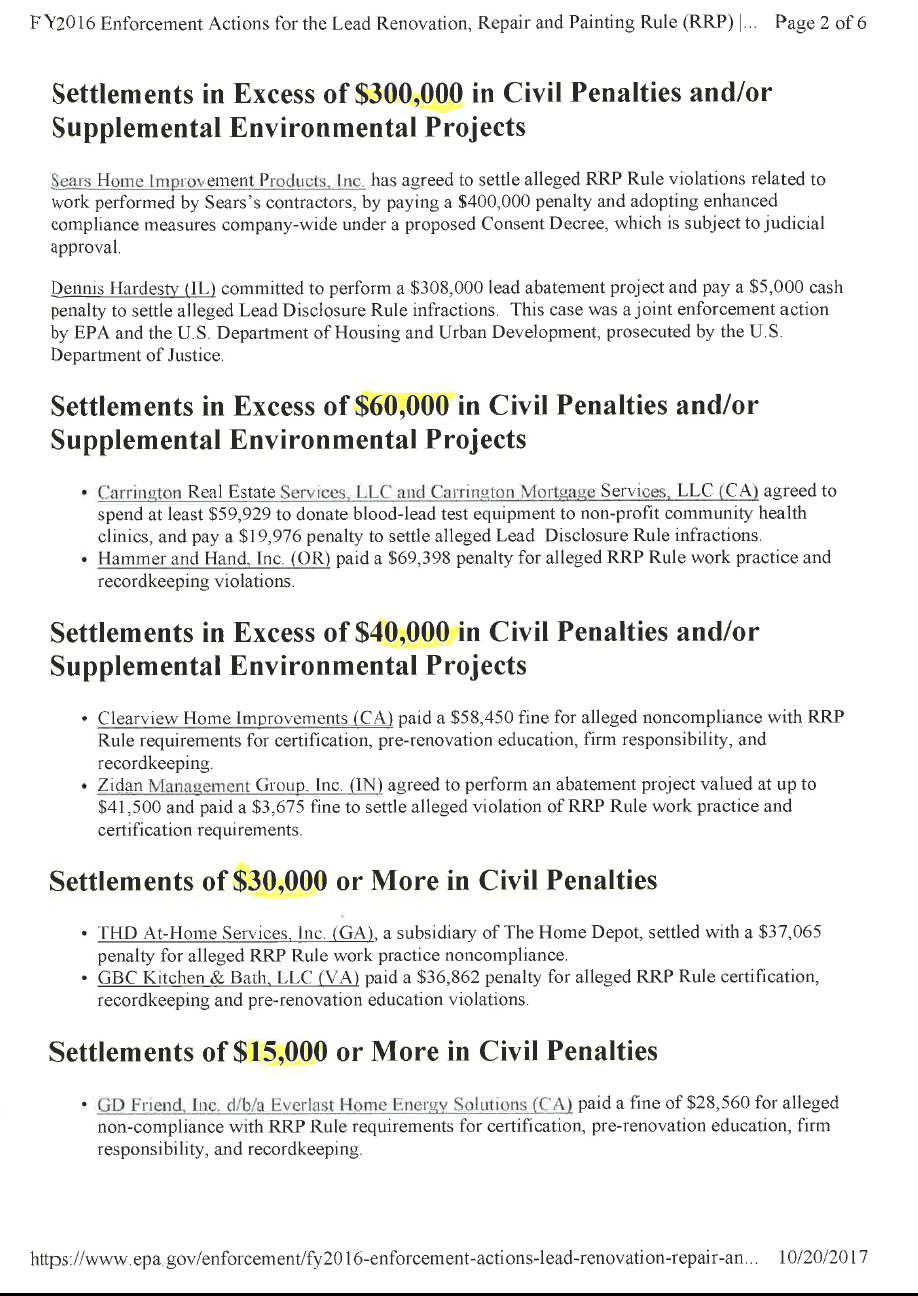 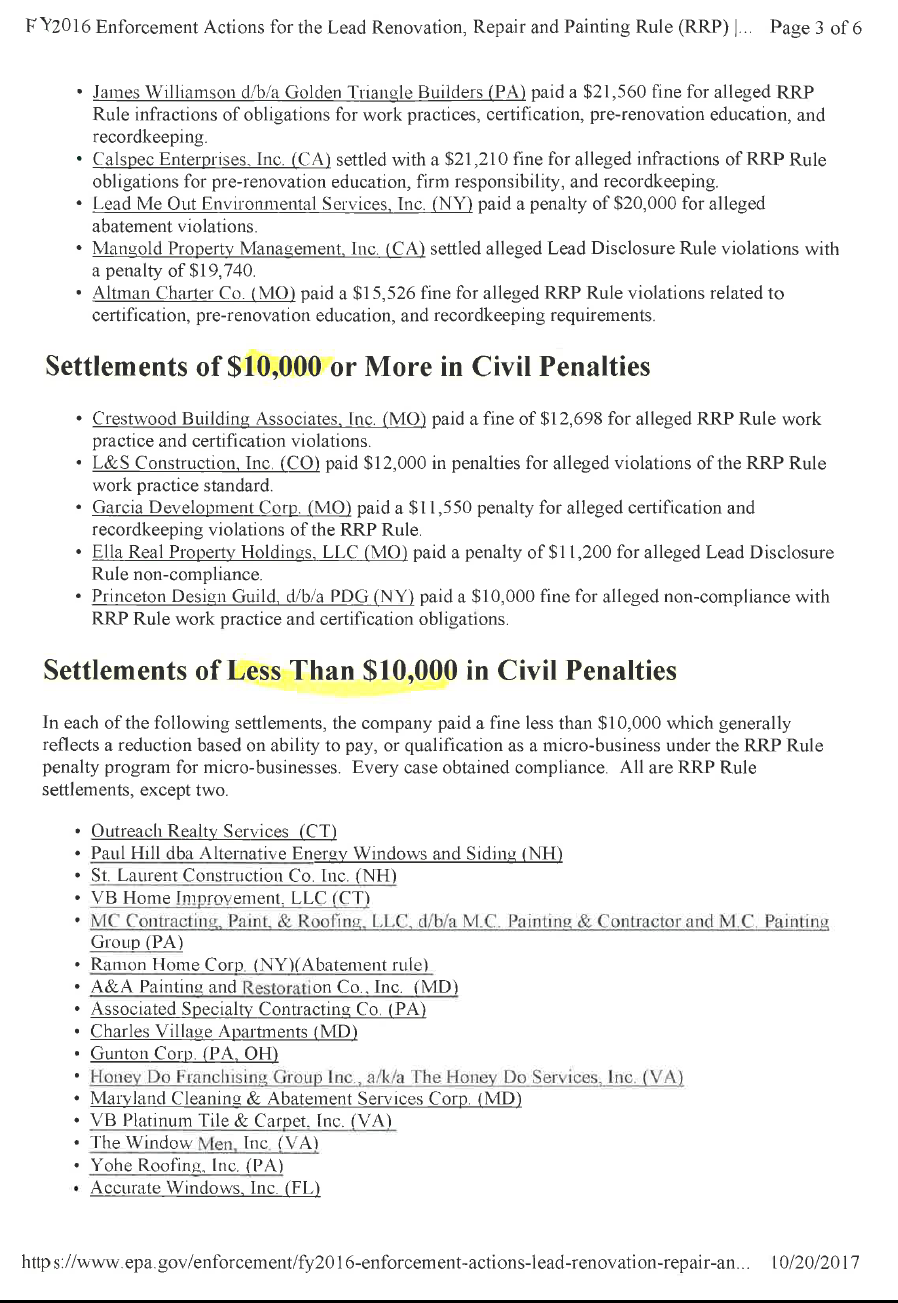 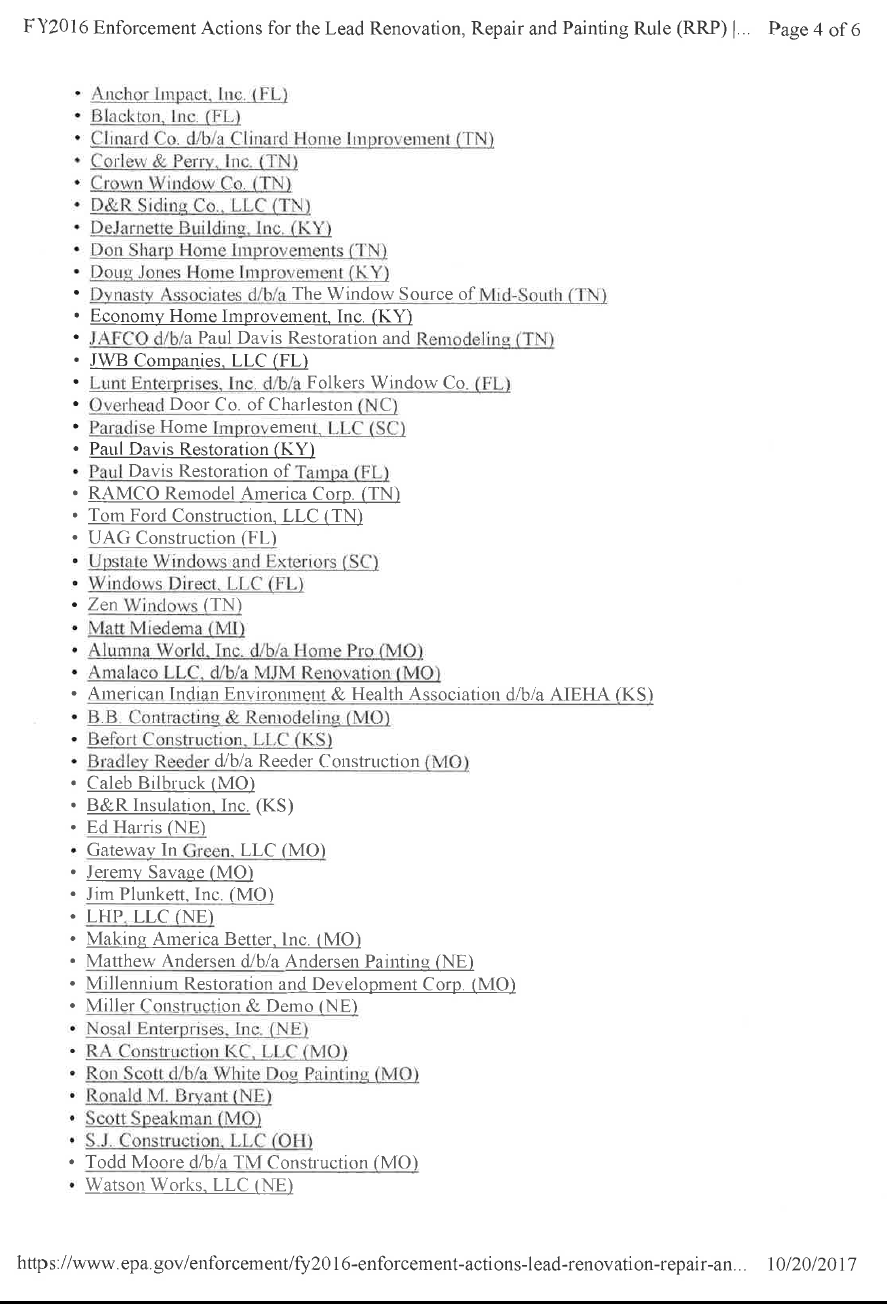 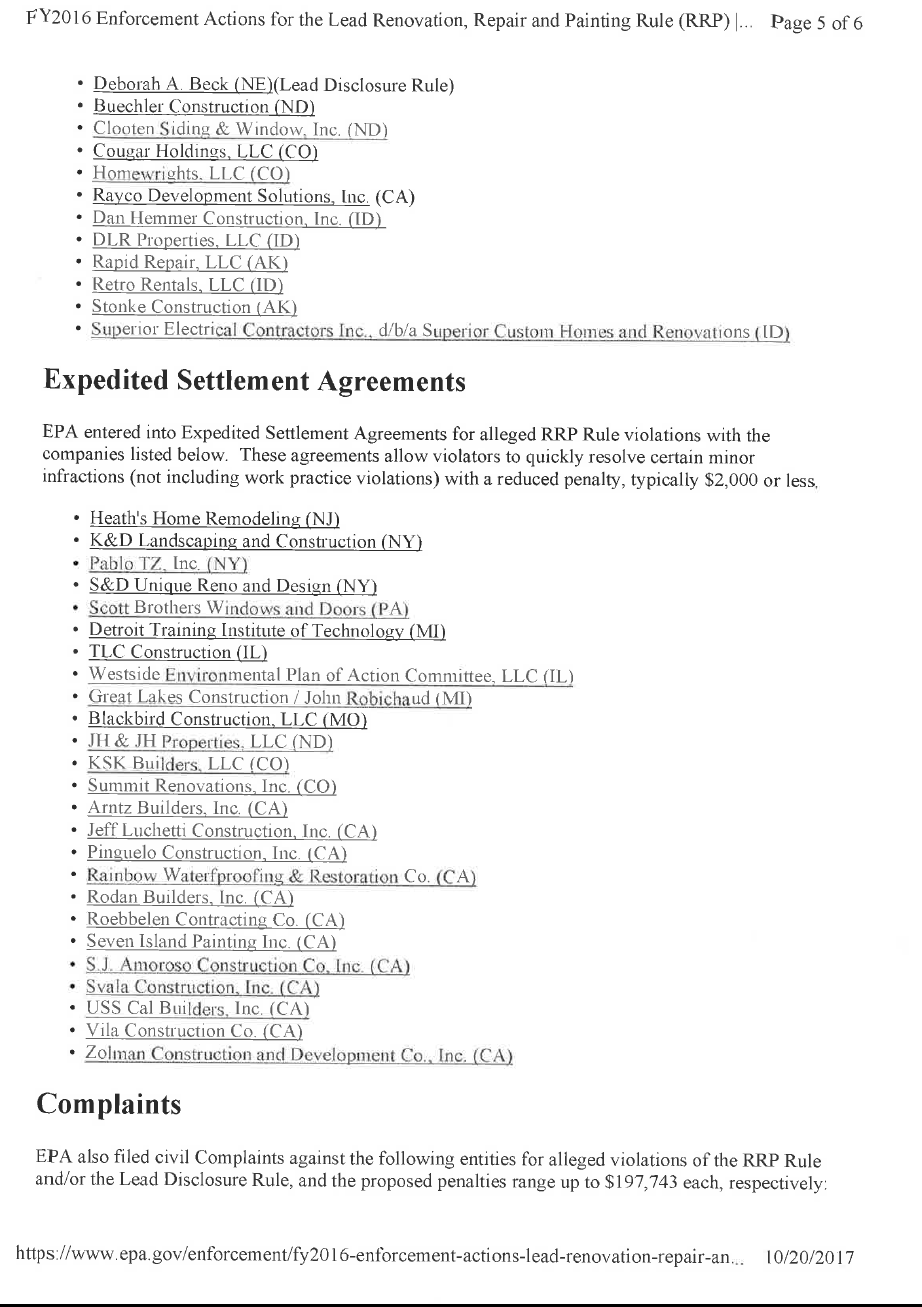 YOU THINK THE EPA IS YOUR WORST NIGHTMARE?
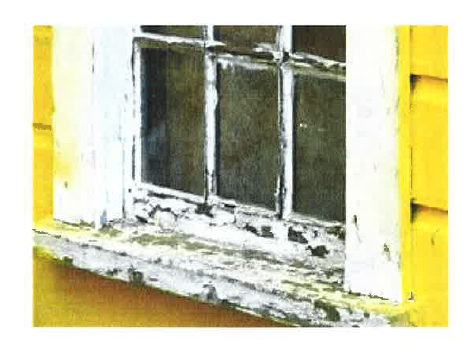 YOUR GOING TO NEED A BIGGER BOAT
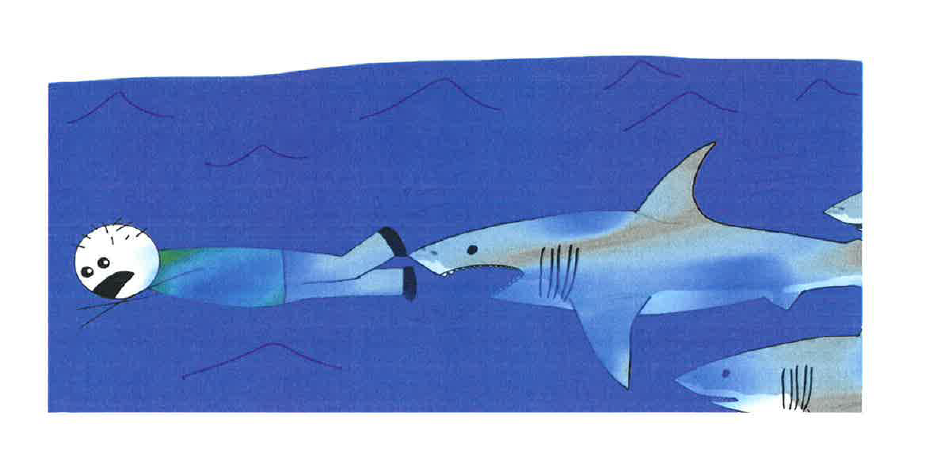 SUMMER = YOU
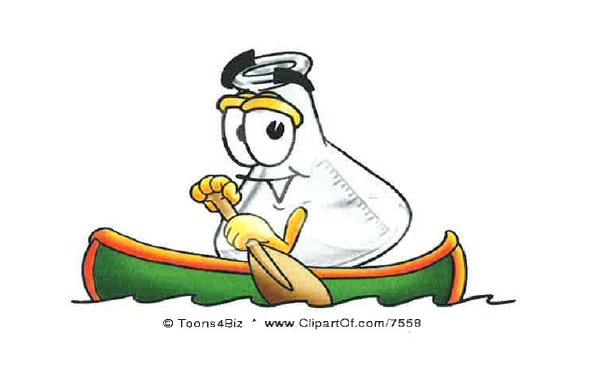 POISONED CHILD = LAWYER
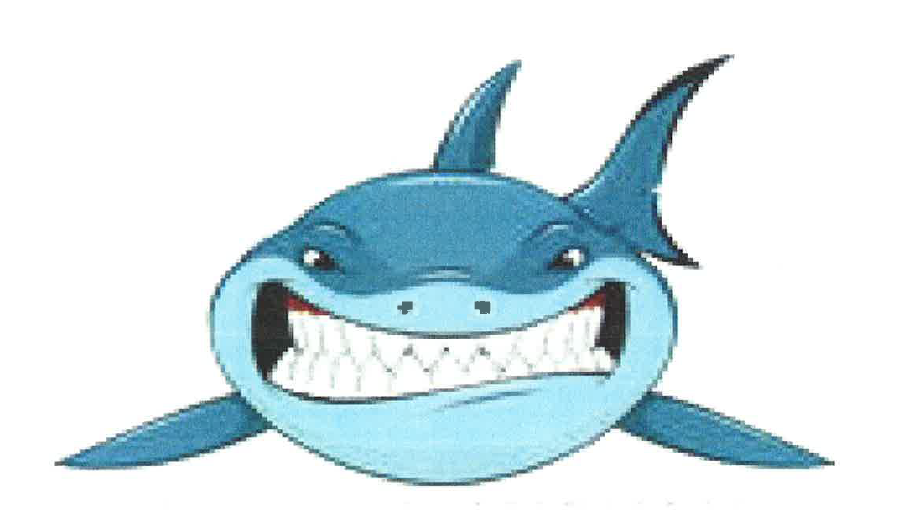 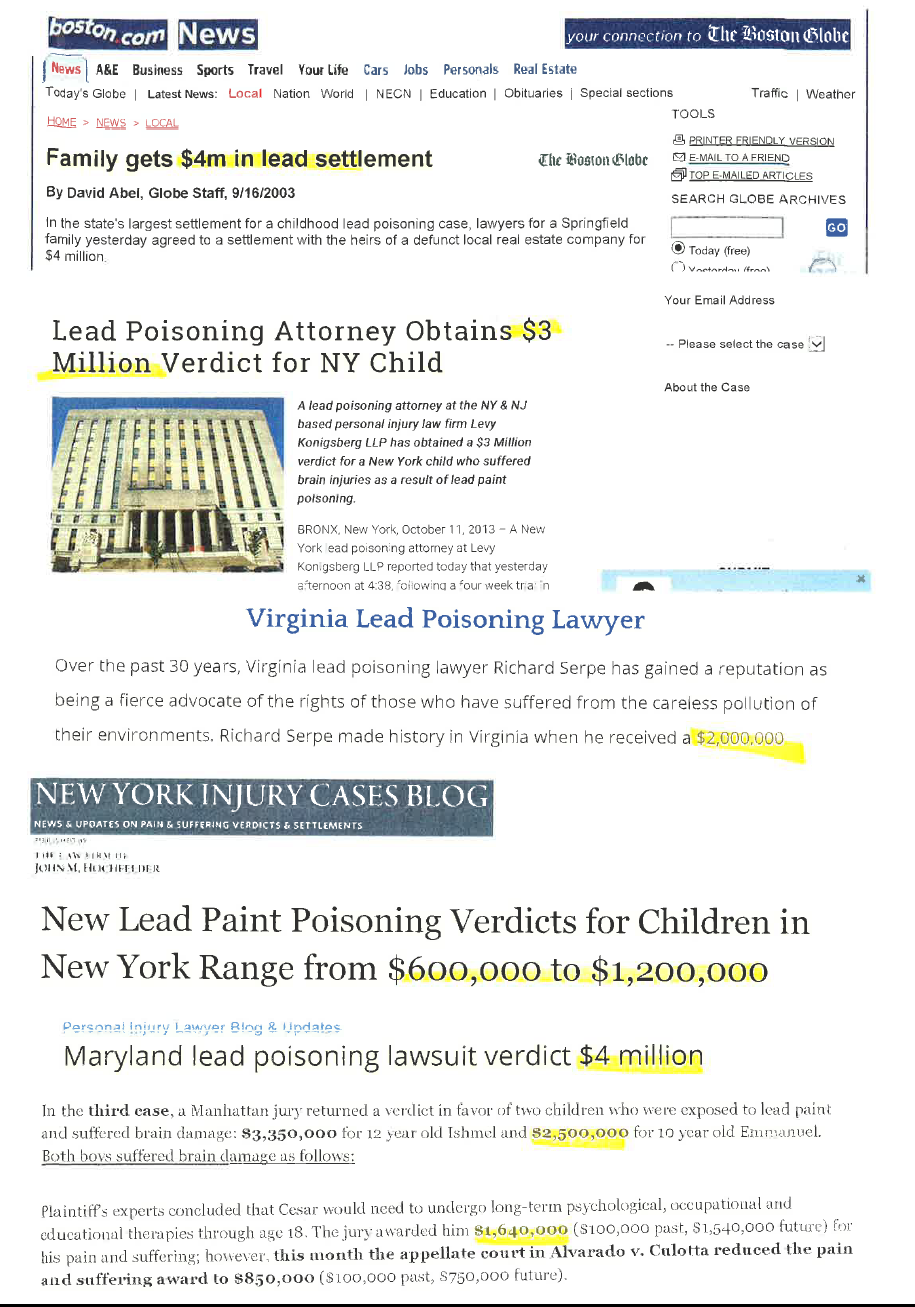 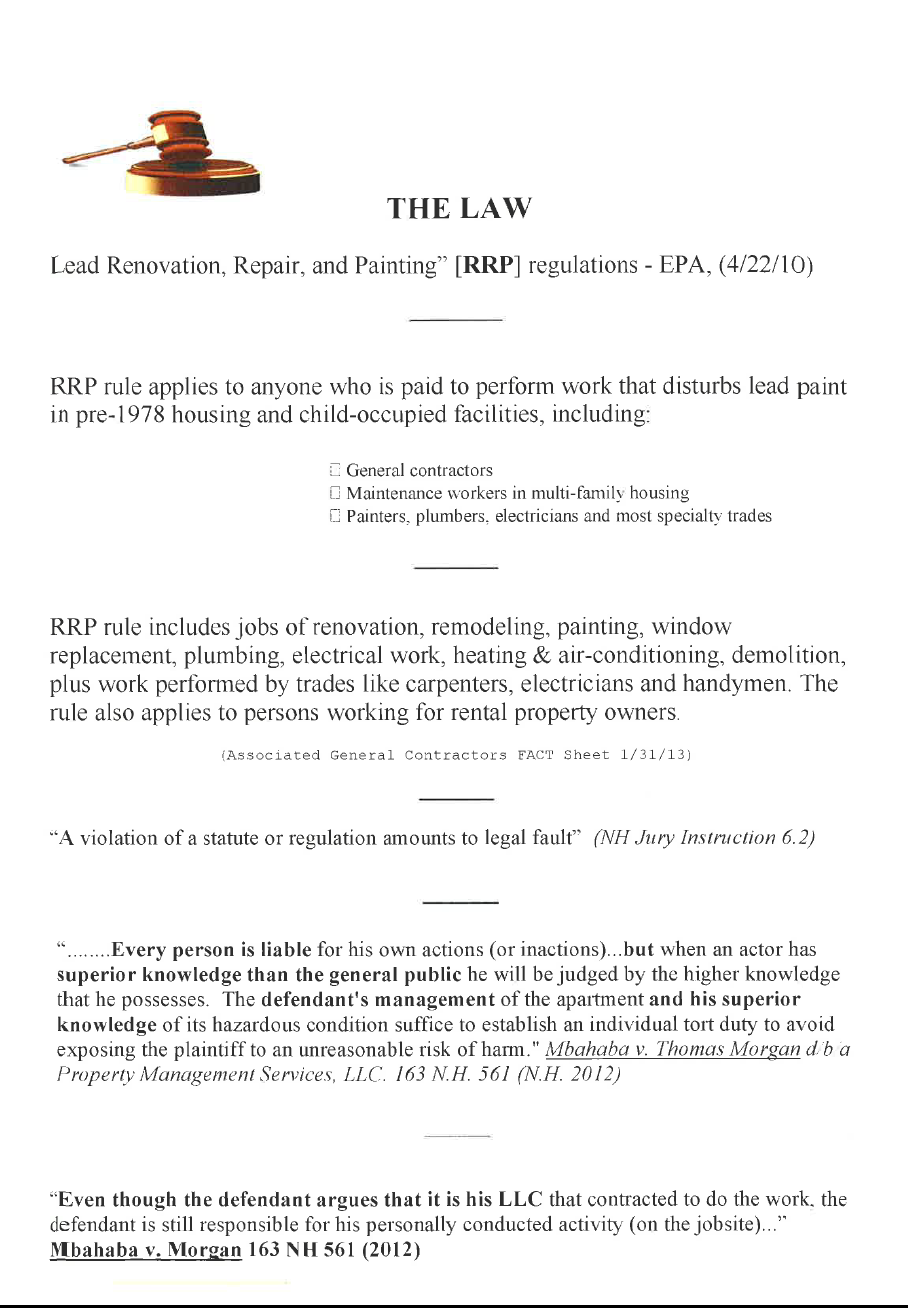 NOT JUST PERSONALINJURY CASES ANYMORE
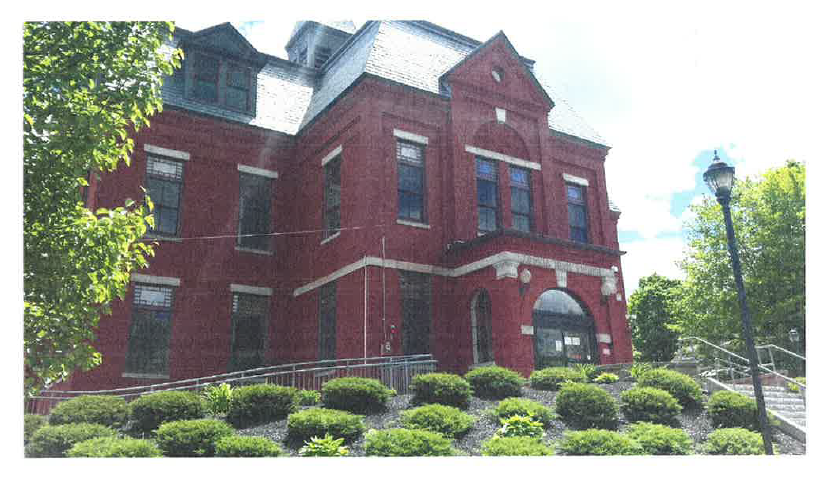 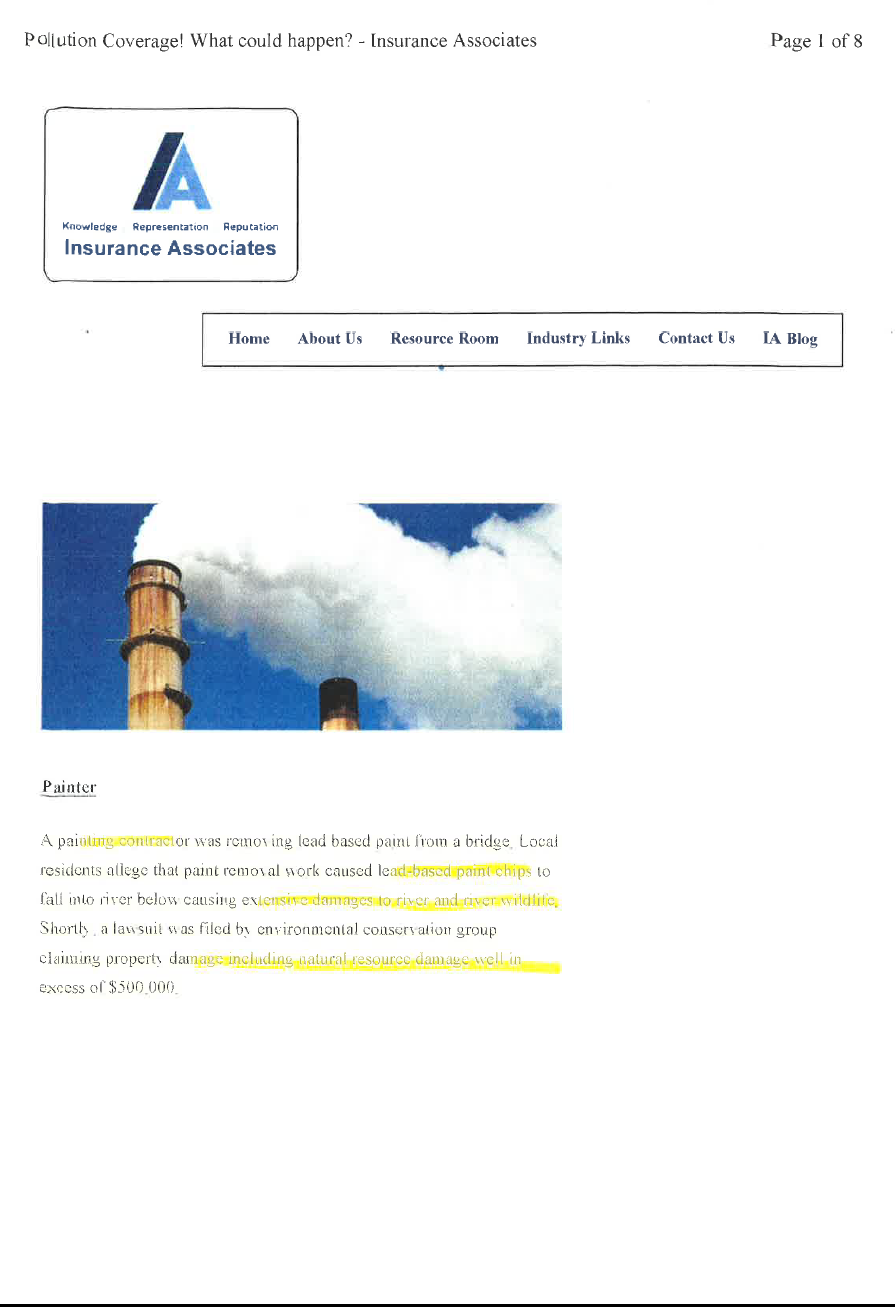 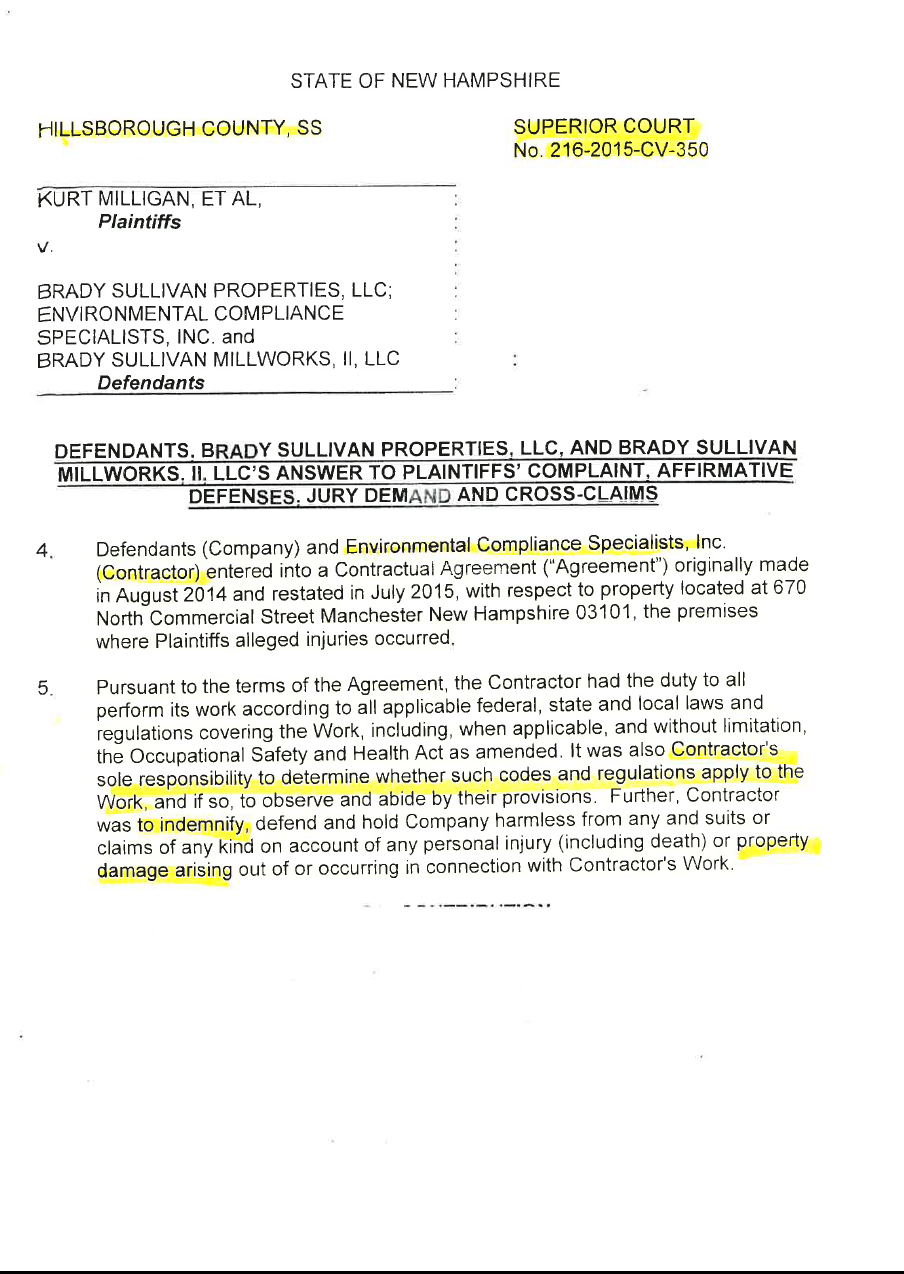 LIABILITY OF CONTRACTORS AND PROPERTY MANAGERS
NO PROBLEM – I’M INSURED
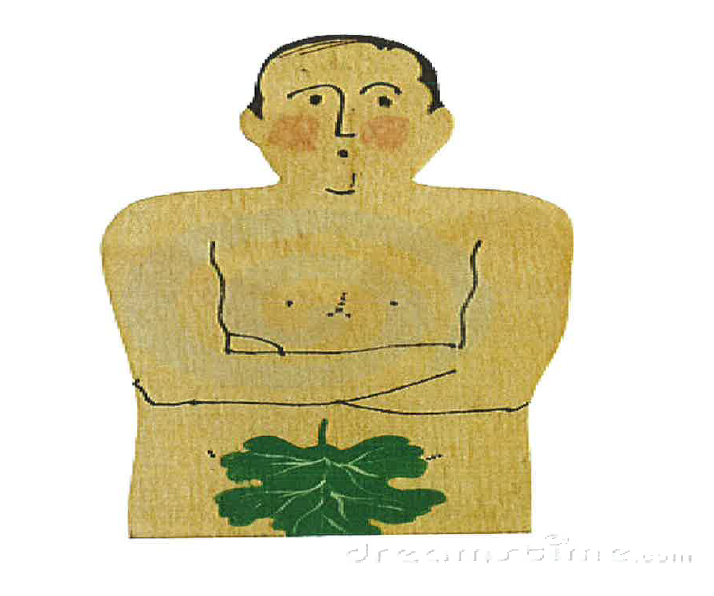 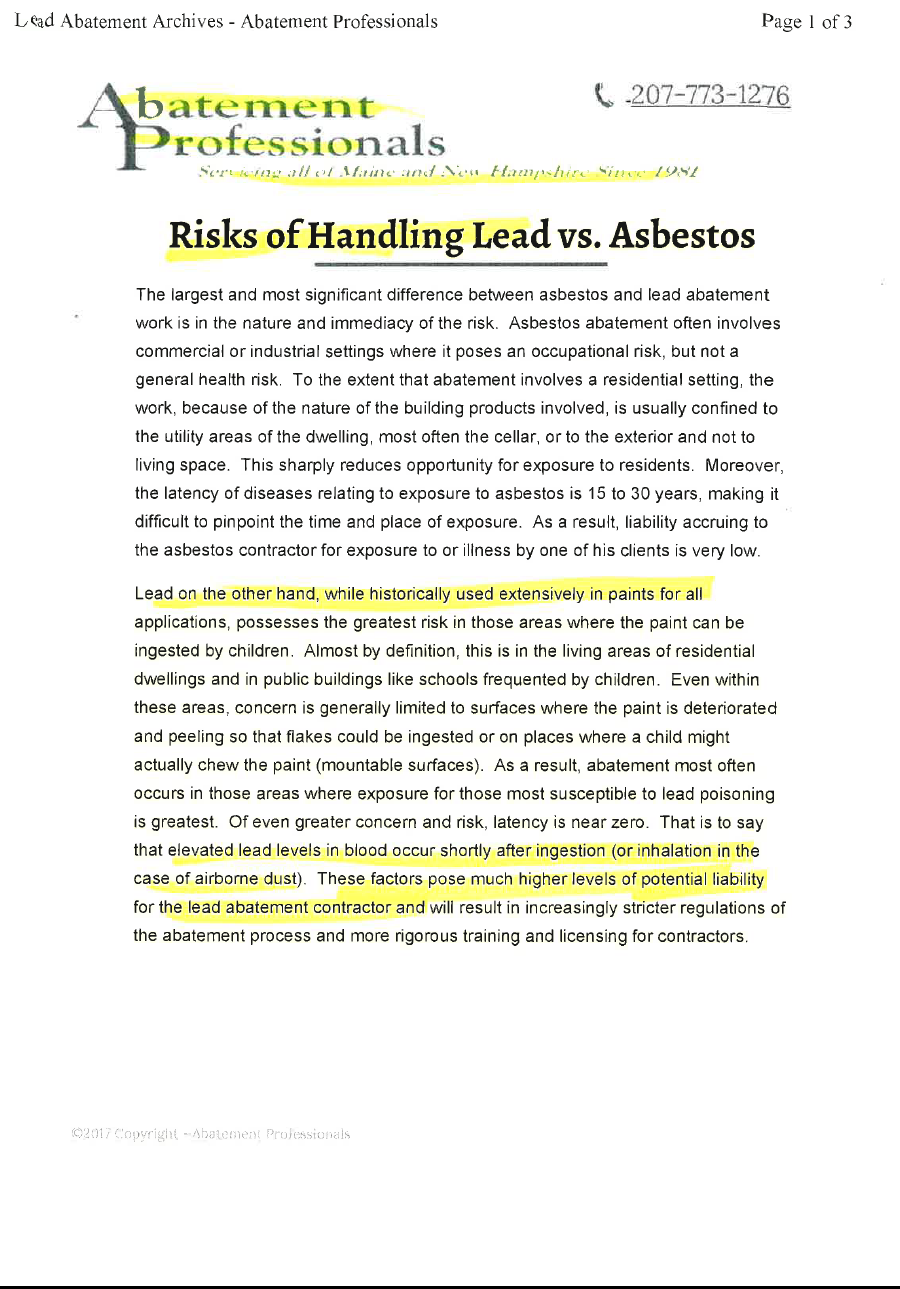 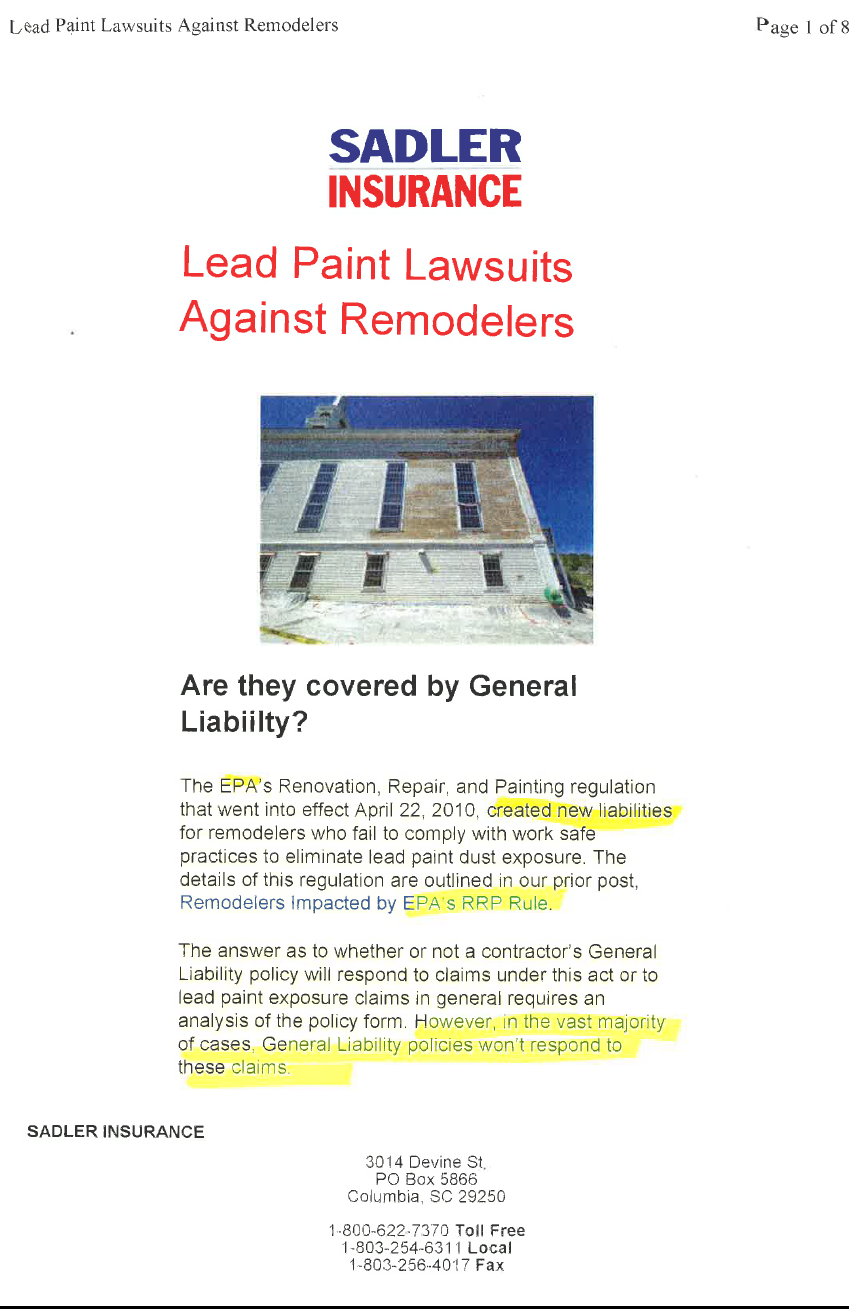 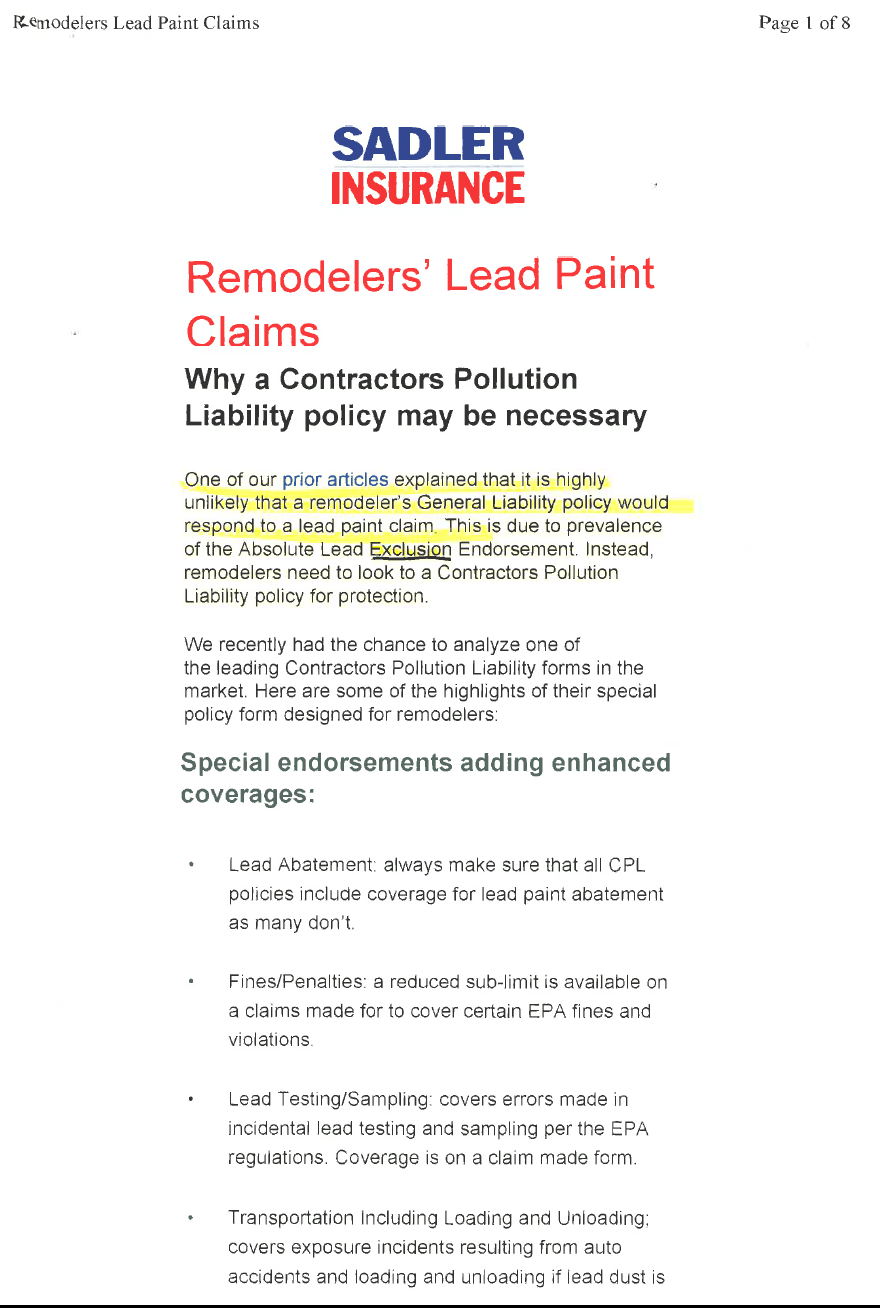 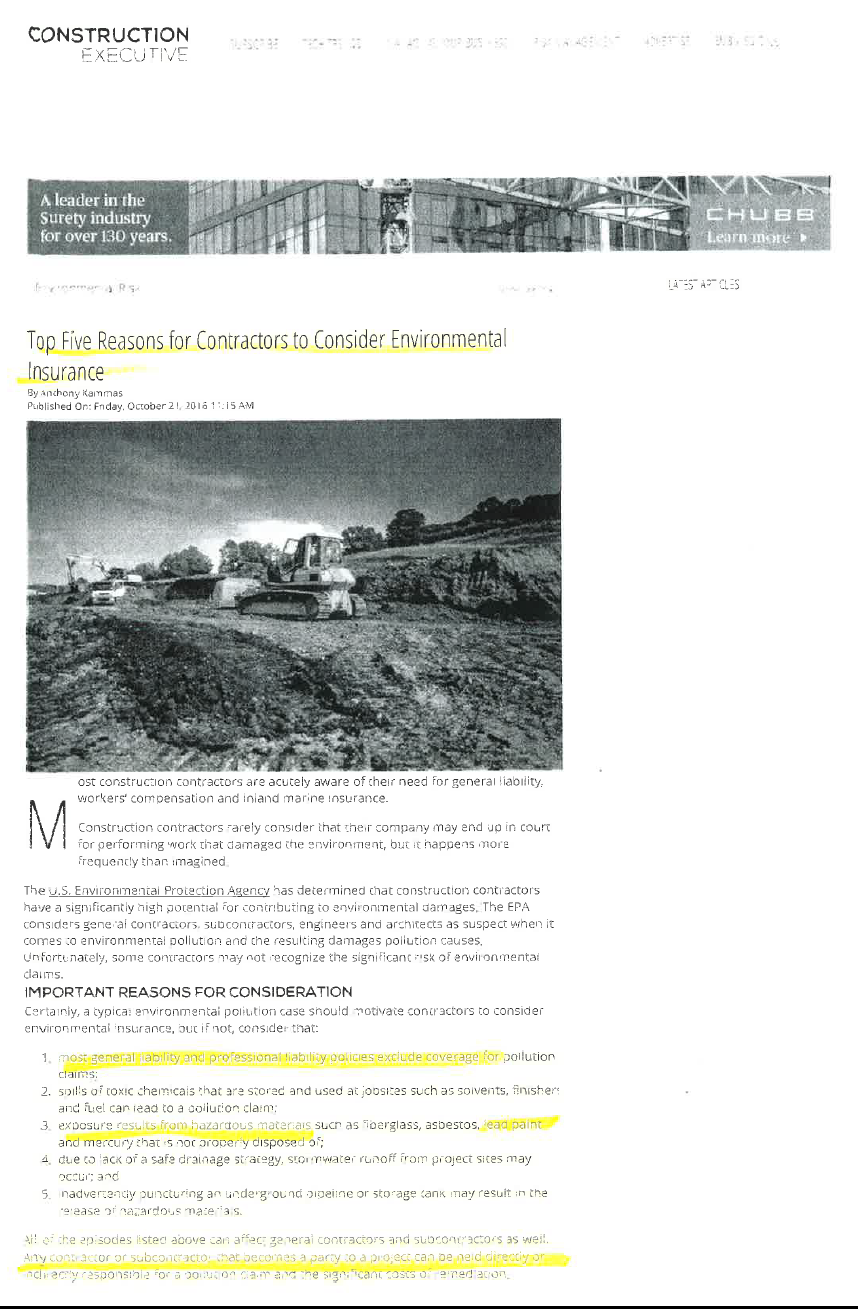 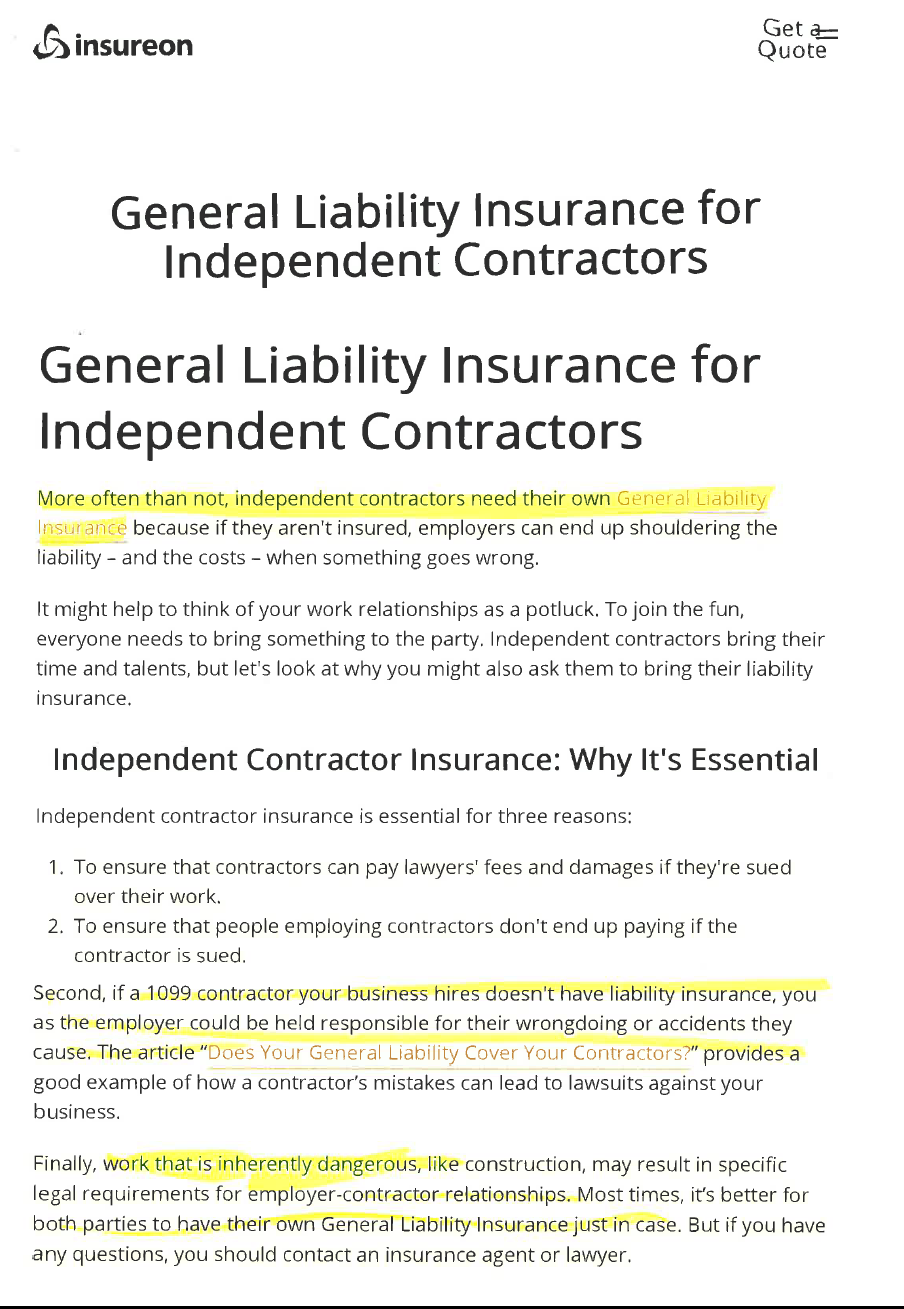 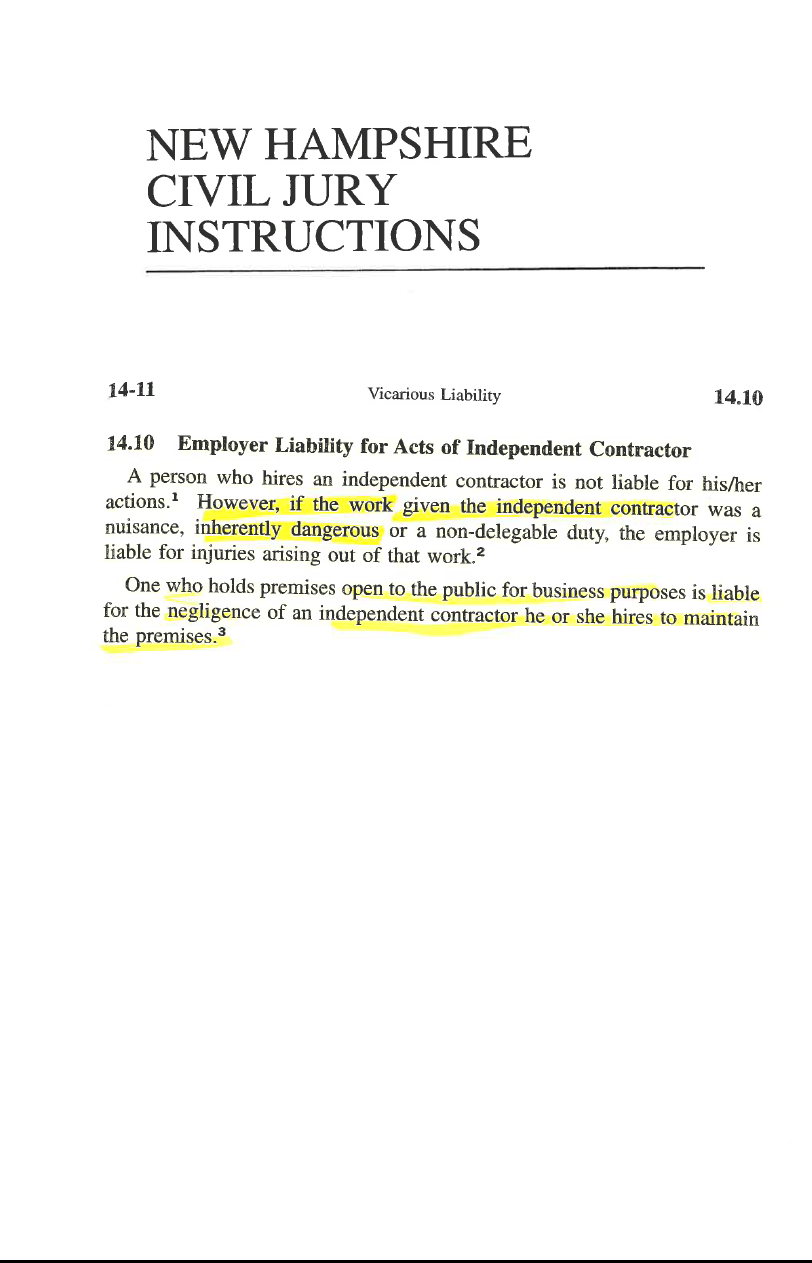 AND AS I ALWAYS LIKE TO WARN
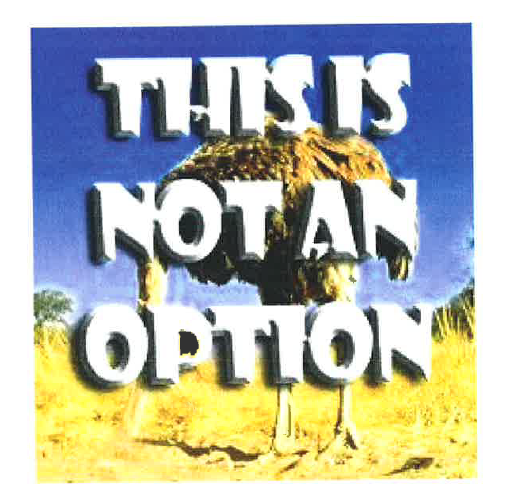 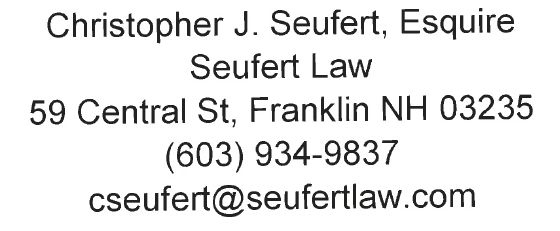